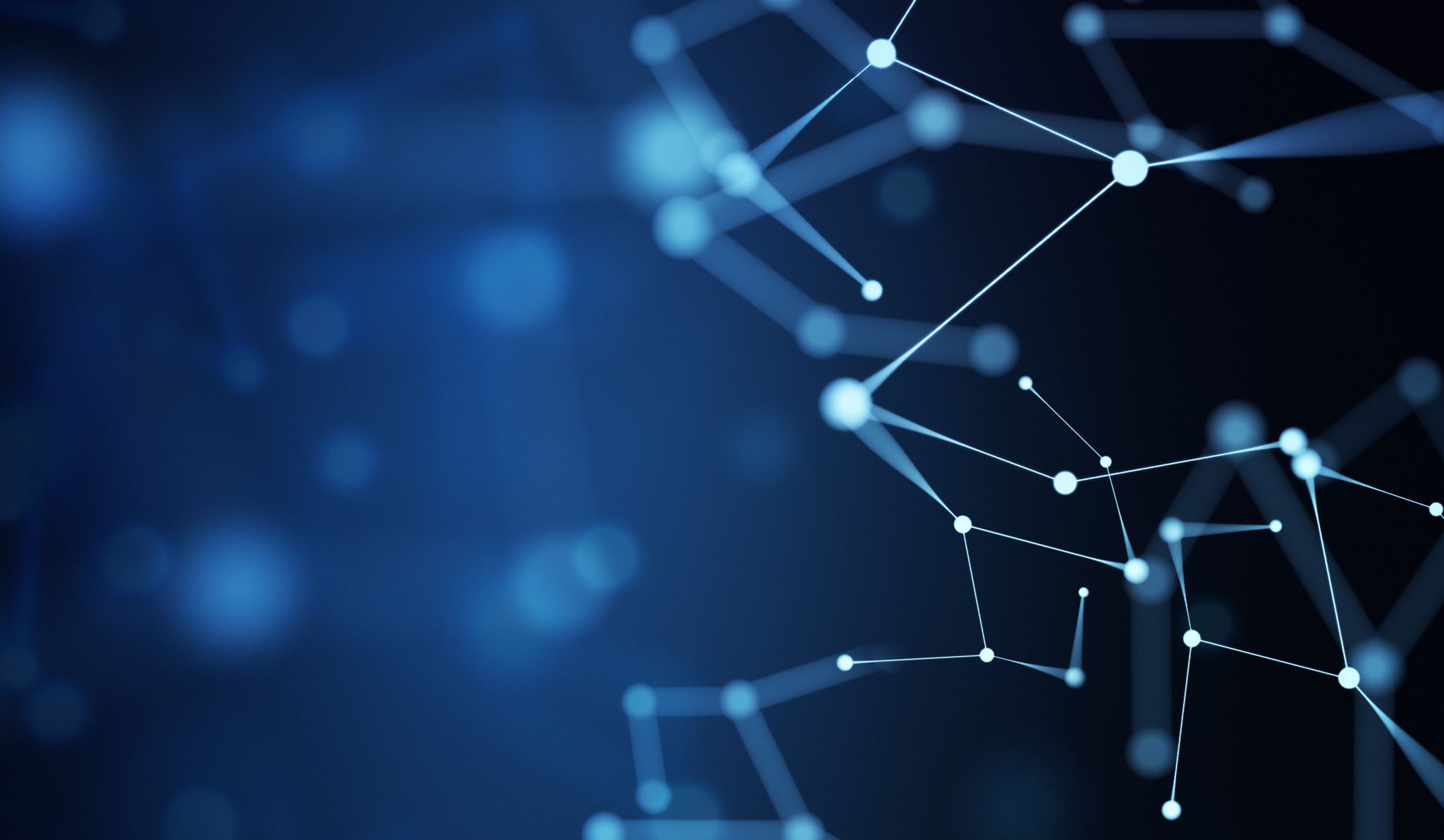 Digitalisering av rettsinformasjon
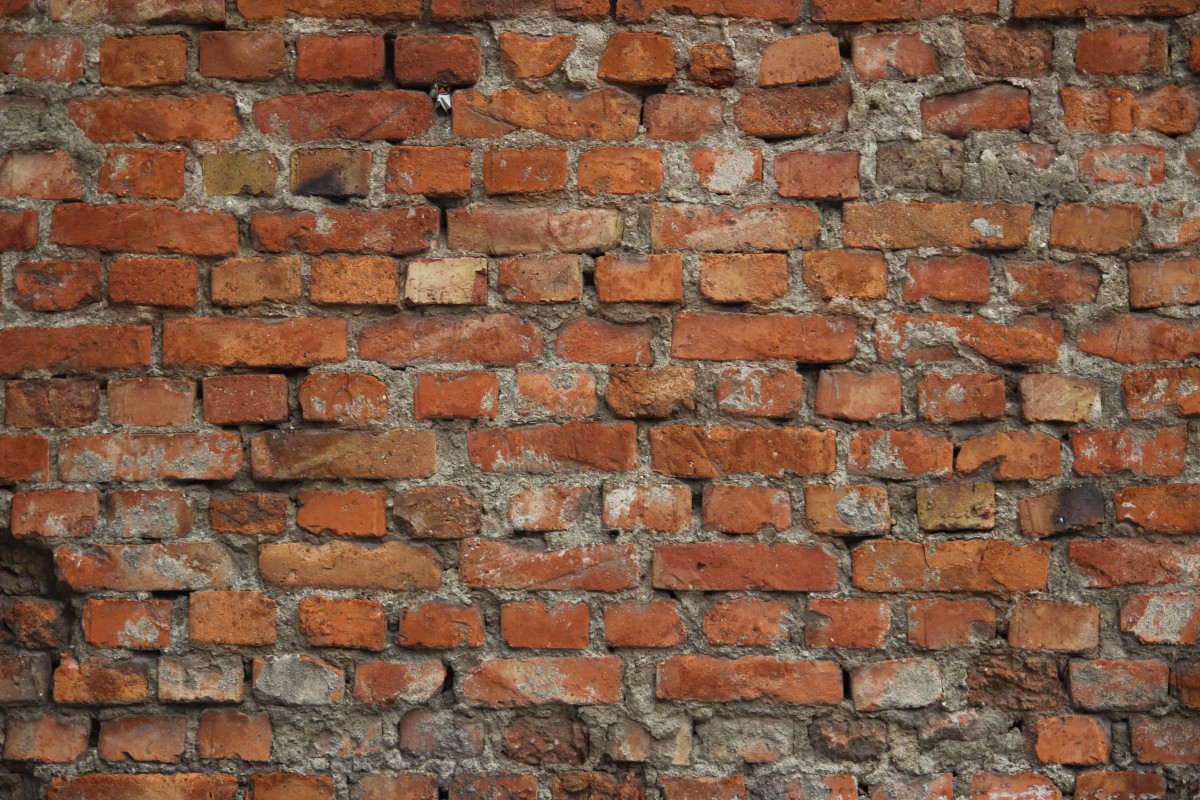 Regelstyrt etat - Legalitetsprinsippet
Enorm produksjon av juss

GRUNNMUREN VÅR
Hva er rettsinformasjon?
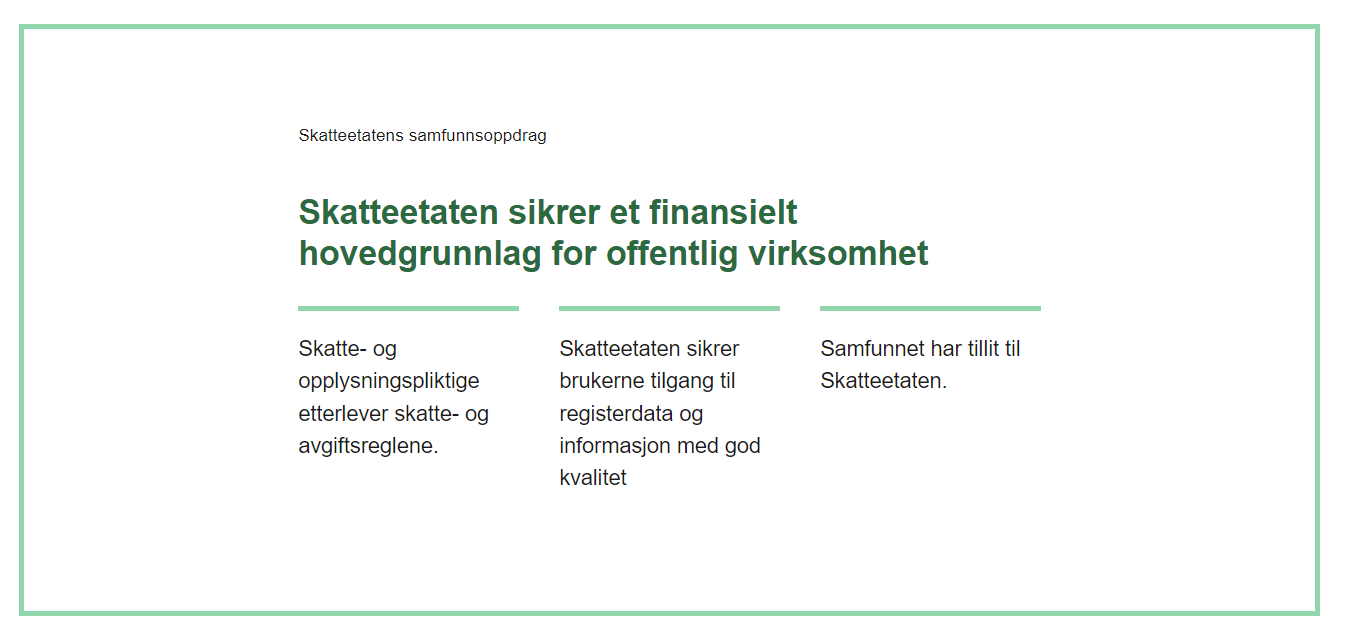 [Speaker Notes: Alle de skattepliktige – bade private/borgere og næringsdrivere og hjelperne/systemleverandører
Veiledningsplikt]
Vi vil bli enda bedre!

Vi produserer, forvalter og formidler mengder av juridisk informasjon.

Hvordan kan vi få bedre kontroll på informasjonen, og hvordan kan vi utnytte potensialet i digitale verktøy på jussens område?
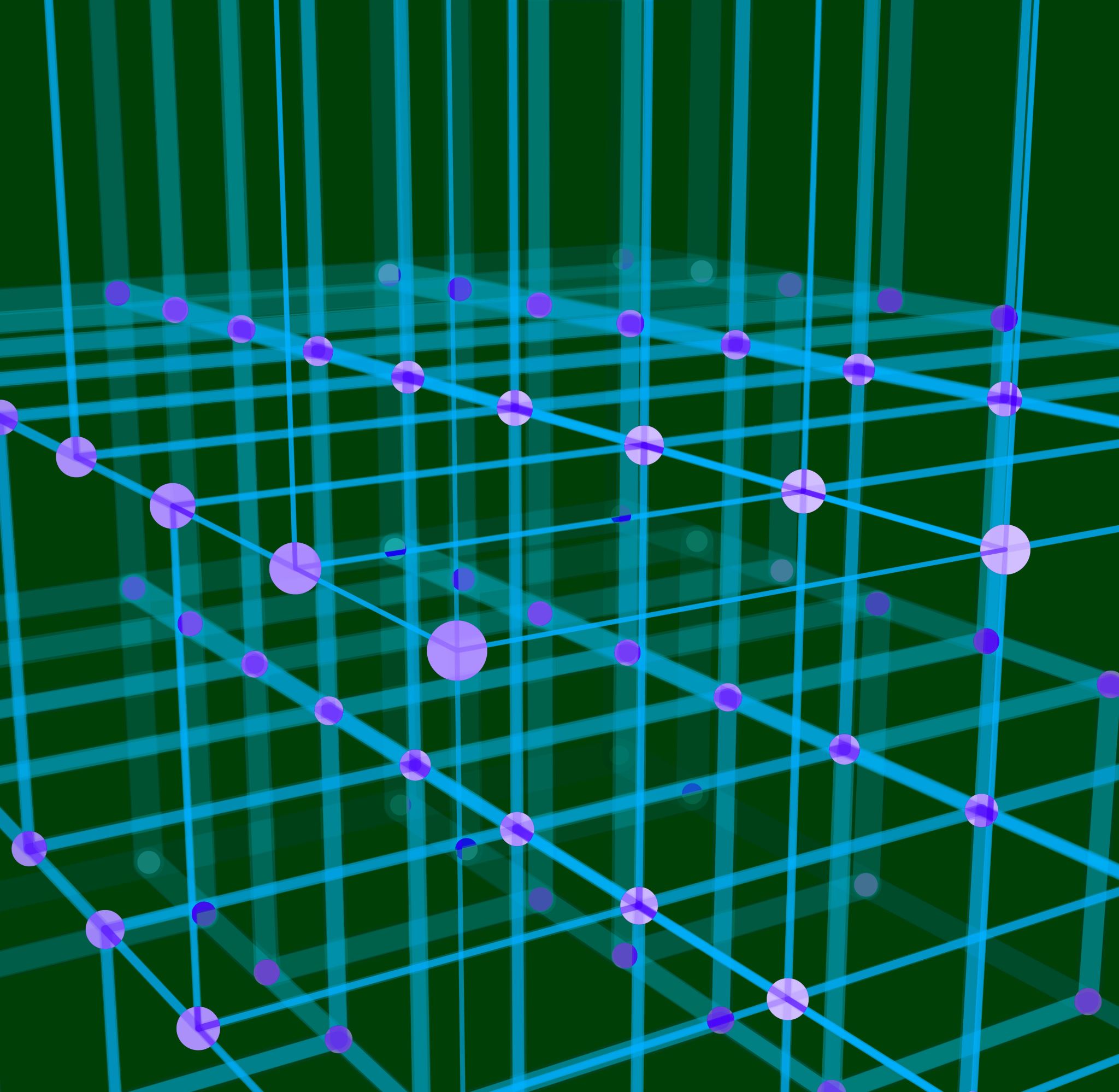 nøkkelen ligger I god struktur på den juridiske informasjonen
[Speaker Notes: Vår hypotese!]
Har vi kontroll på informasjonskildene?
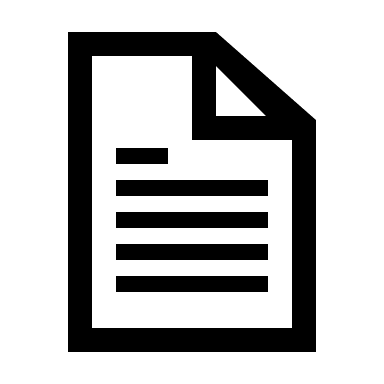 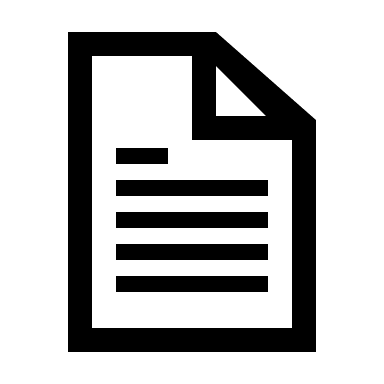 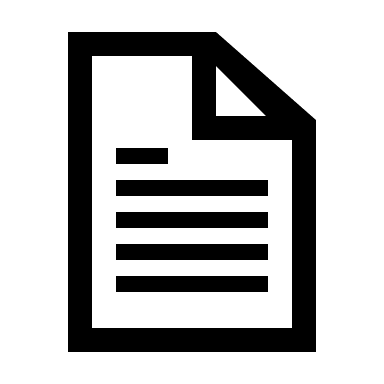 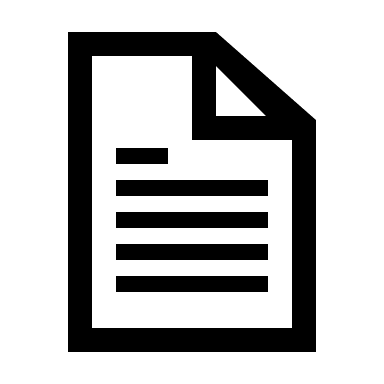 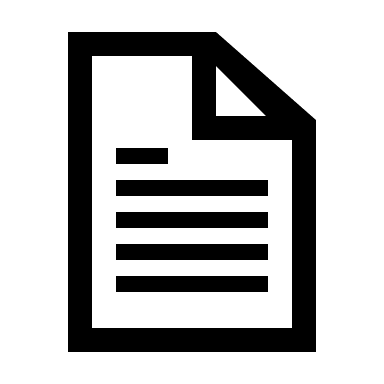 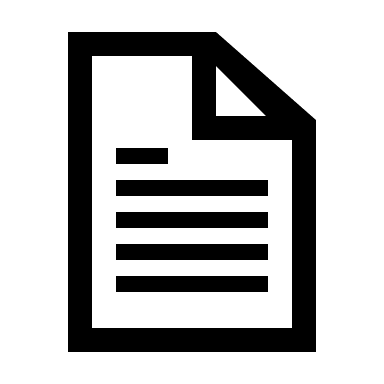 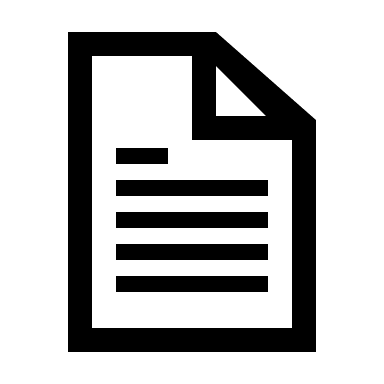 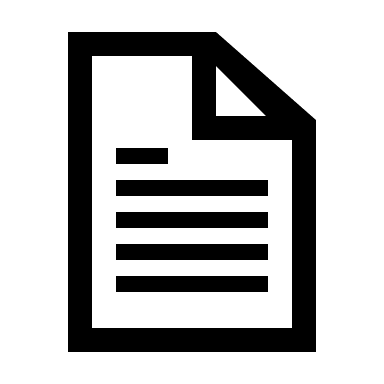 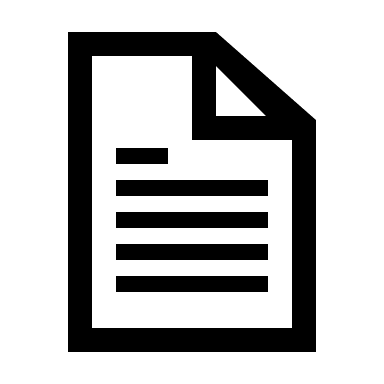 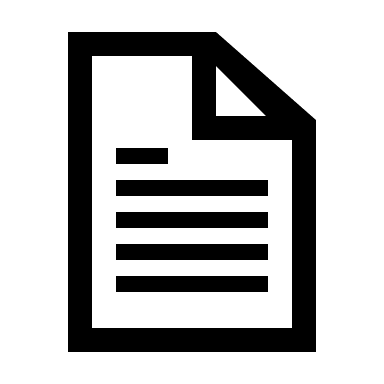 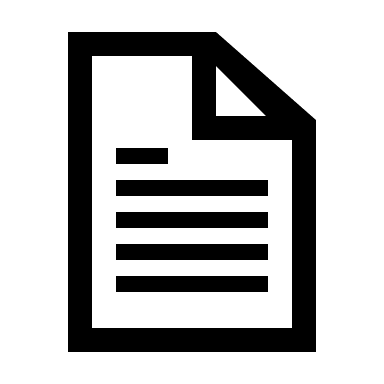 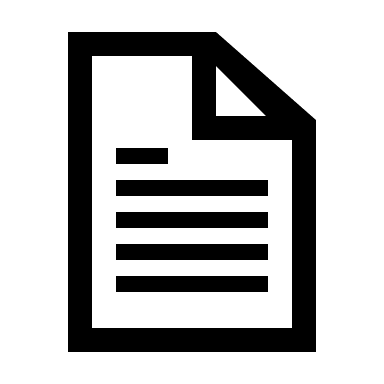 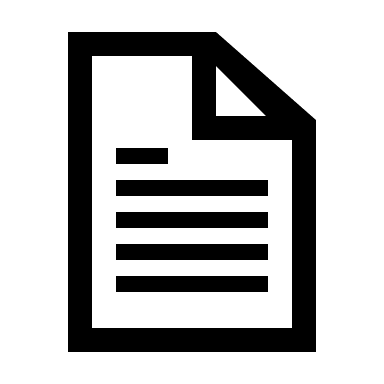 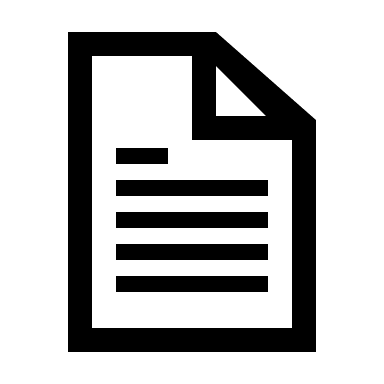 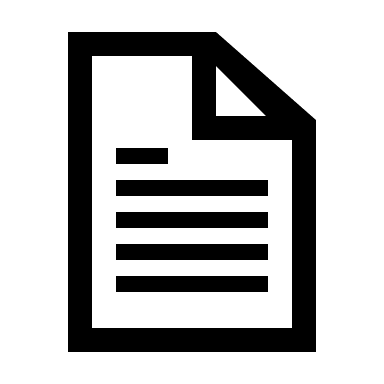 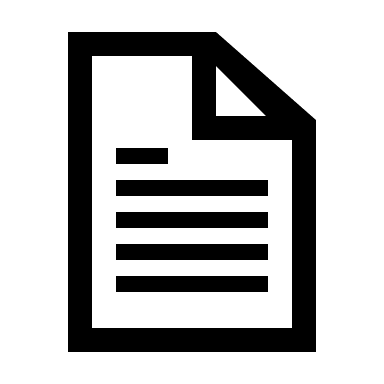 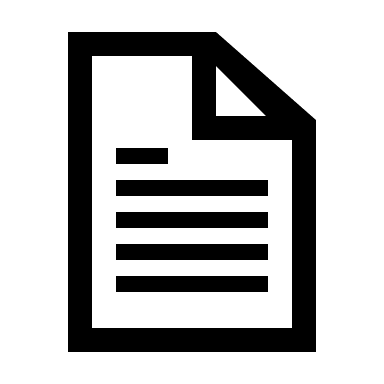 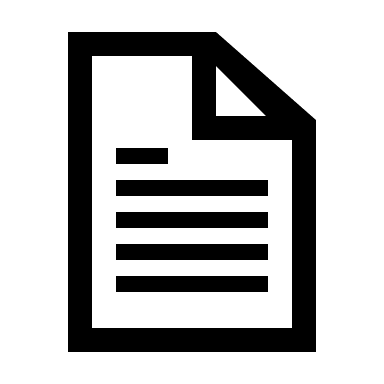 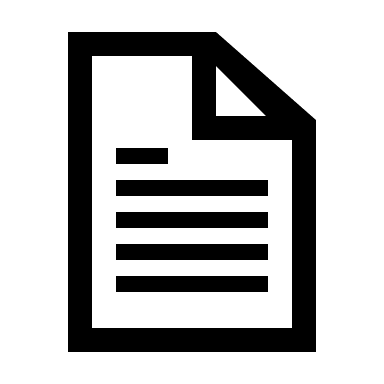 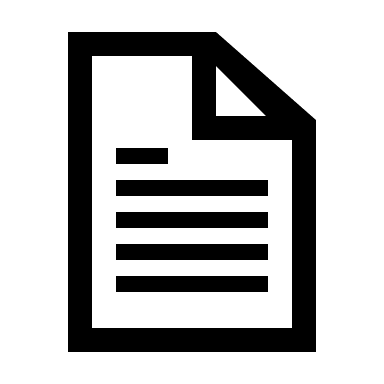 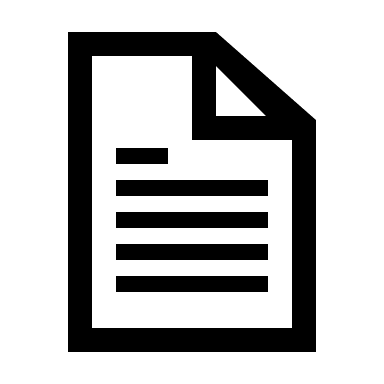 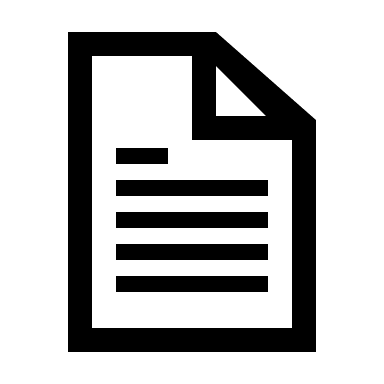 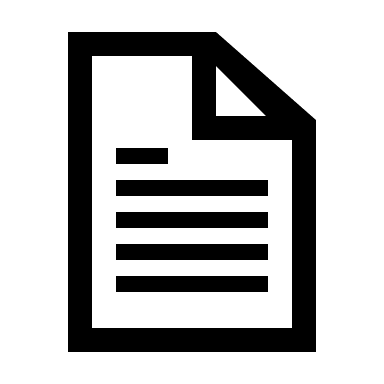 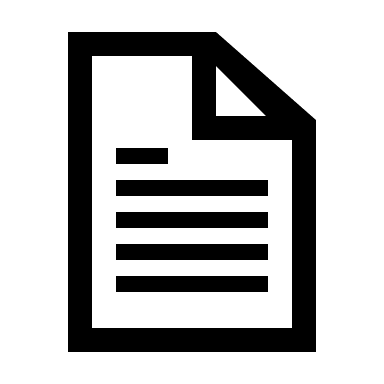 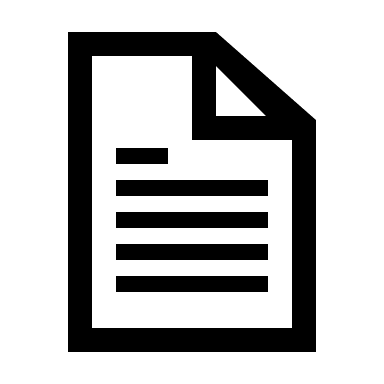 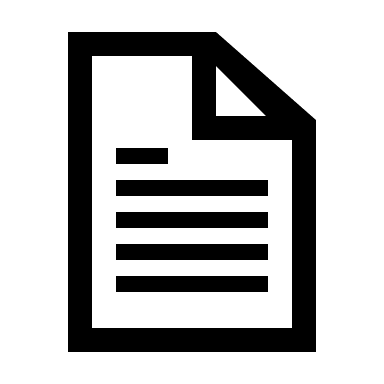 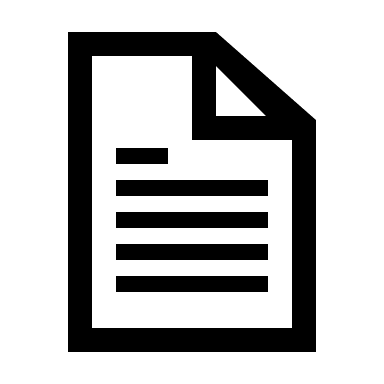 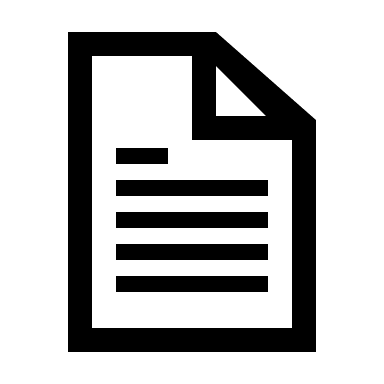 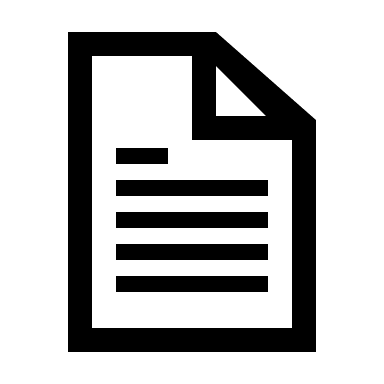 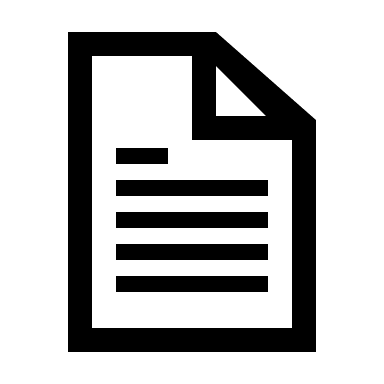 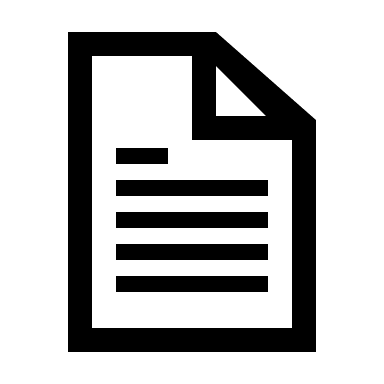 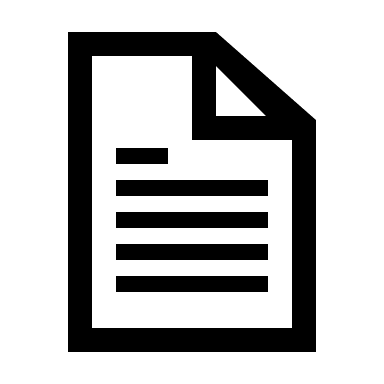 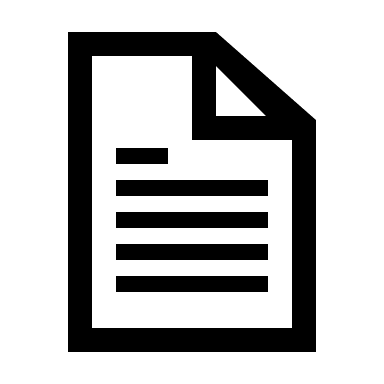 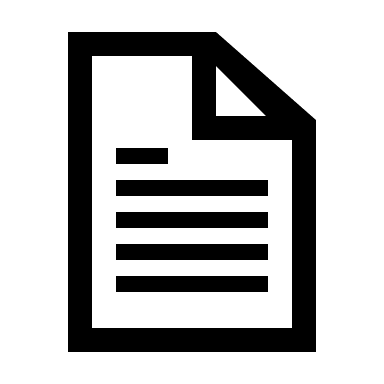 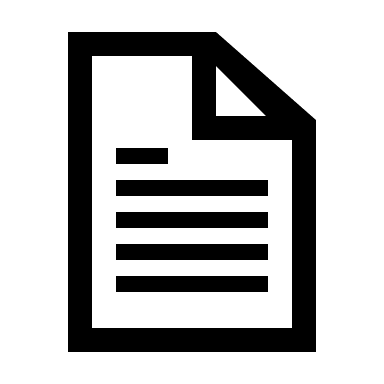 Meldinger
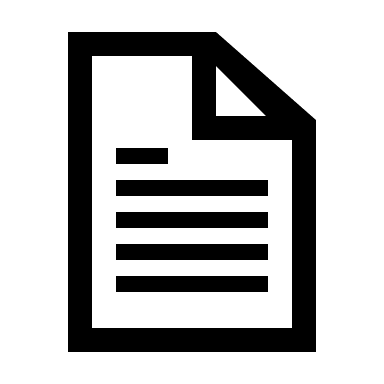 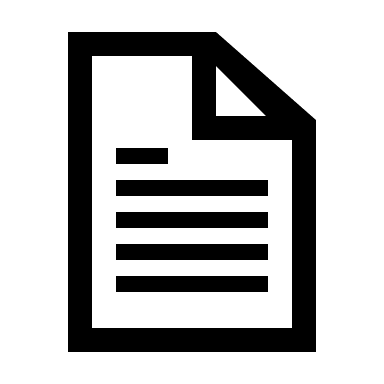 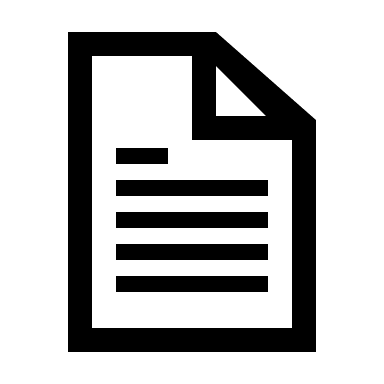 Domskommentarer
Prinsipputtalelser
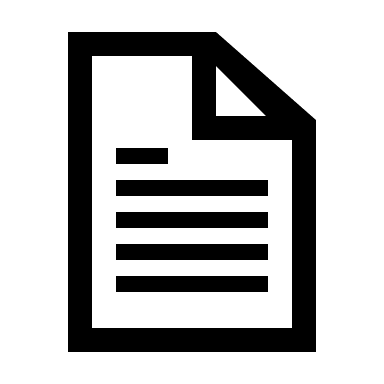 Uttalelse Skattedirektoratet
Kunngjøringer
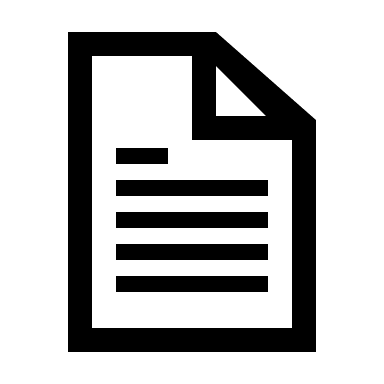 Rundskriv
Systemer og løsninger som anvender juss
KI
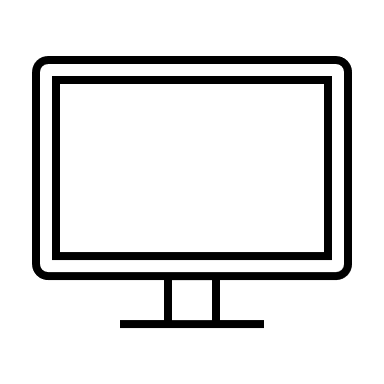 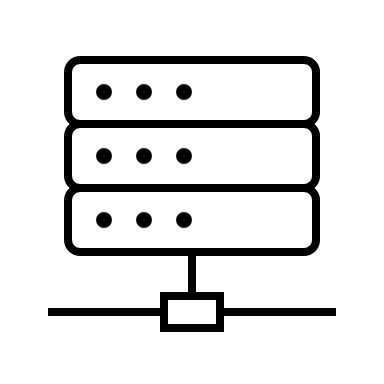 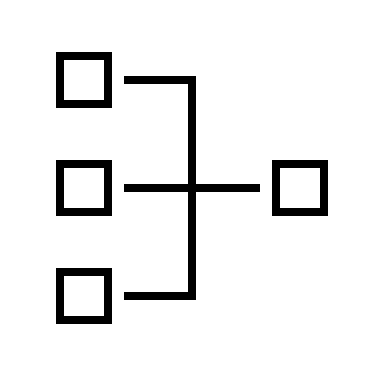 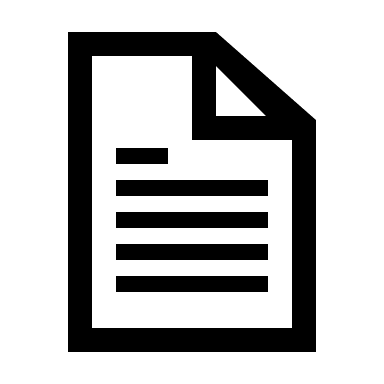 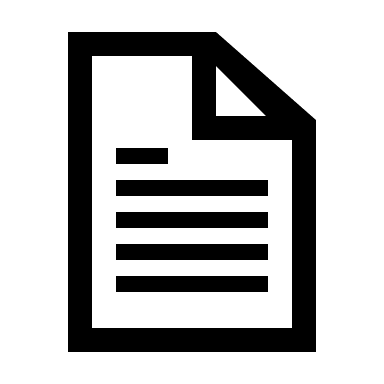 Veiledning
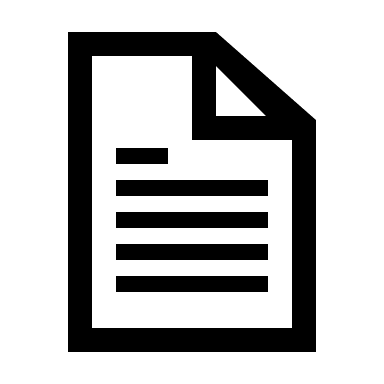 Brukergrensesnitt
«PLING»
SKN
Uttalelse SKD
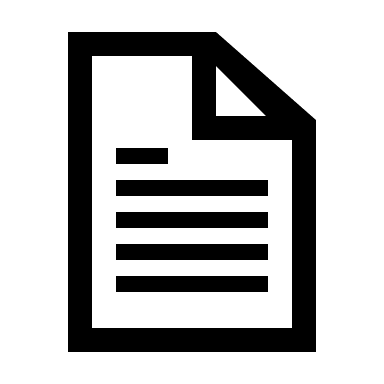 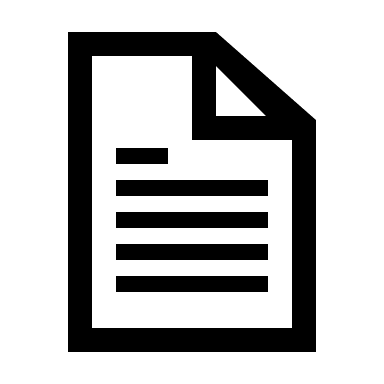 BFU
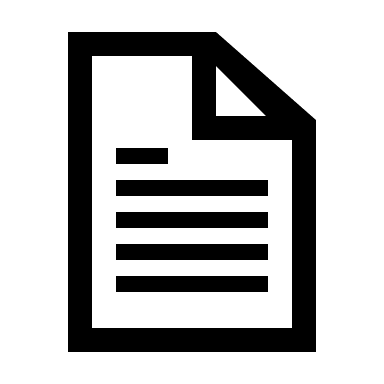 §
§
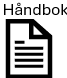 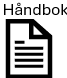 SKN
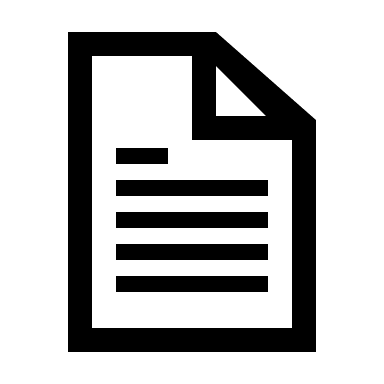 Uttalelse SKD
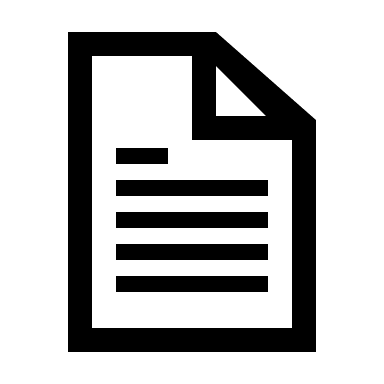 §
§
§
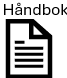 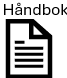 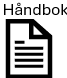 Systemer og løsninger som anvender juss
KI
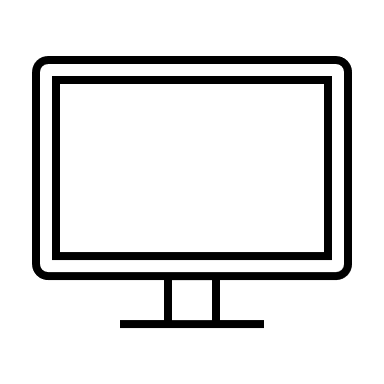 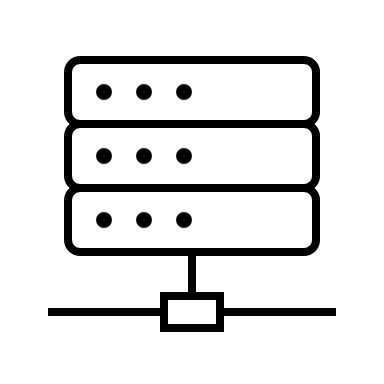 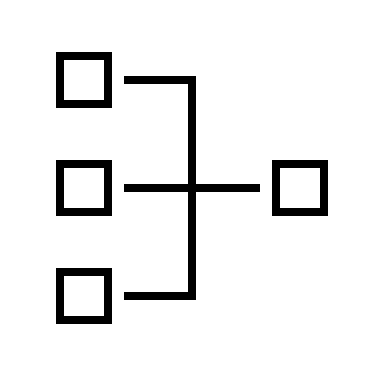 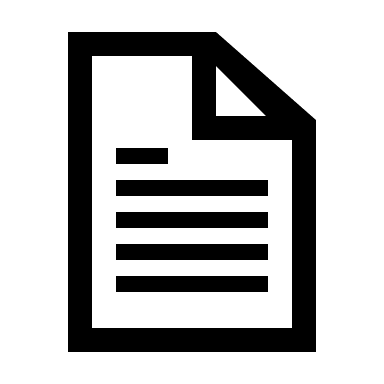 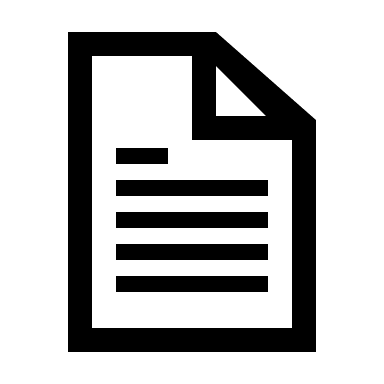 Veiledning
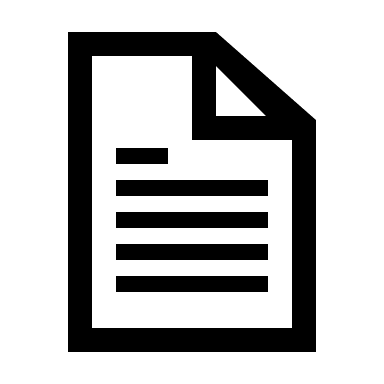 Brukergrensesnitt
«PLING»
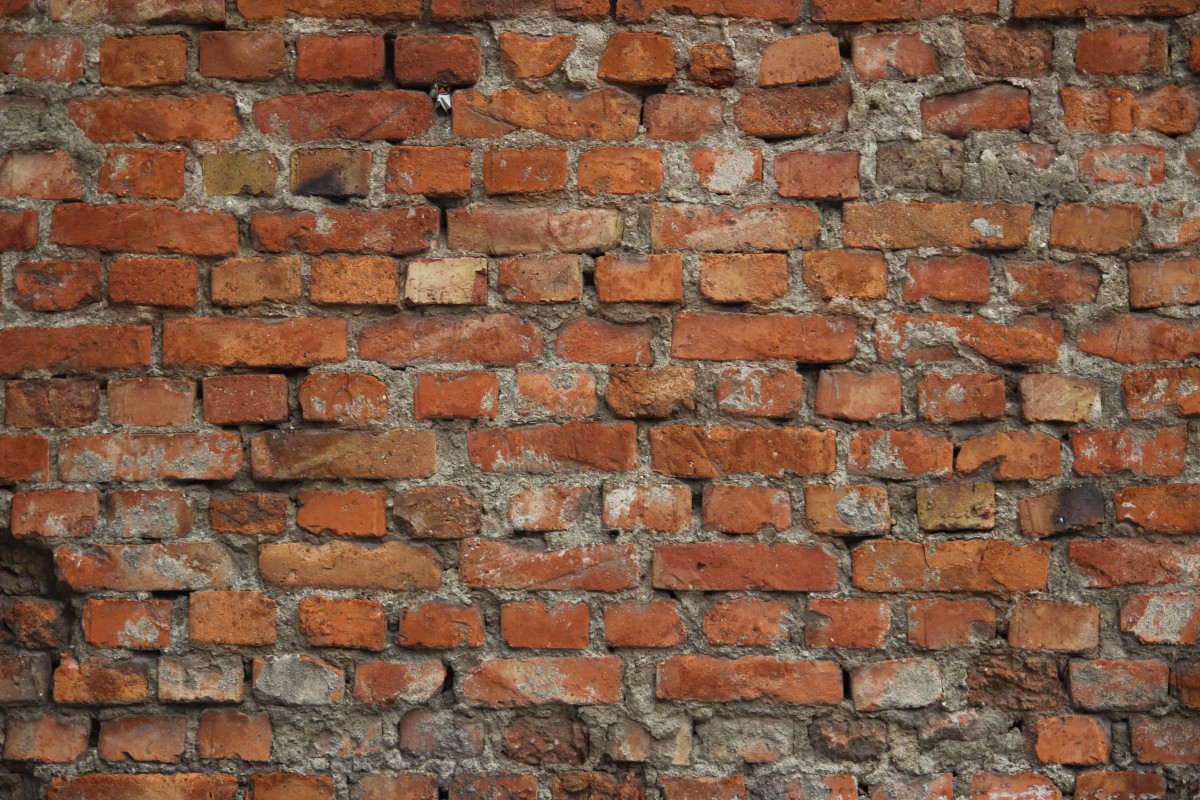 SKN
Uttalelse SKD
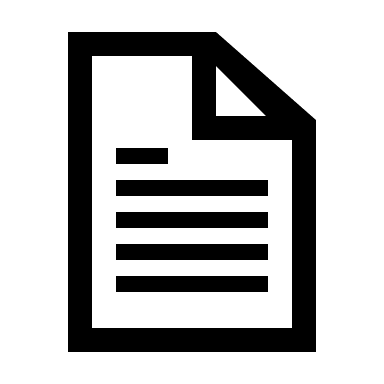 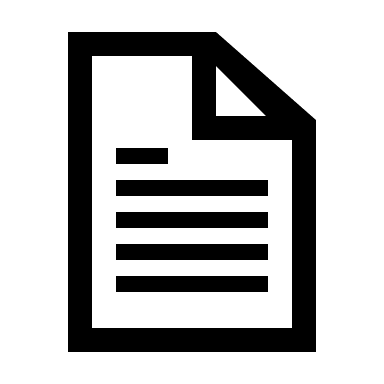 BFU
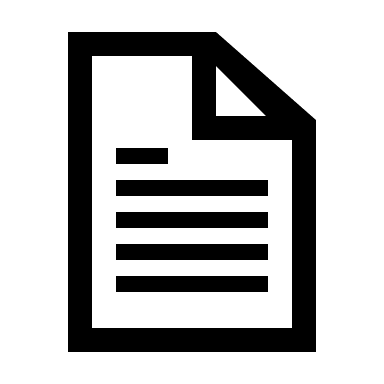 §
§
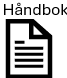 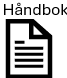 SKN
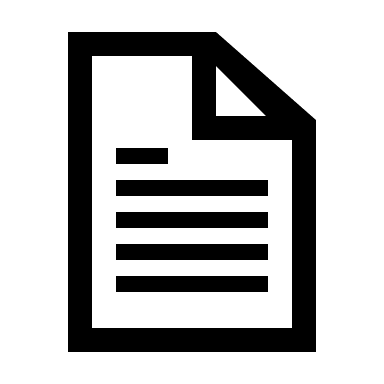 Uttalelse SKD
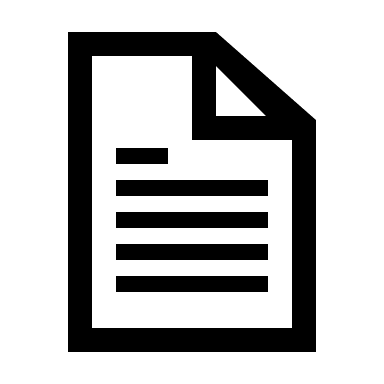 §
§
§
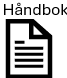 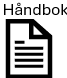 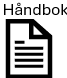 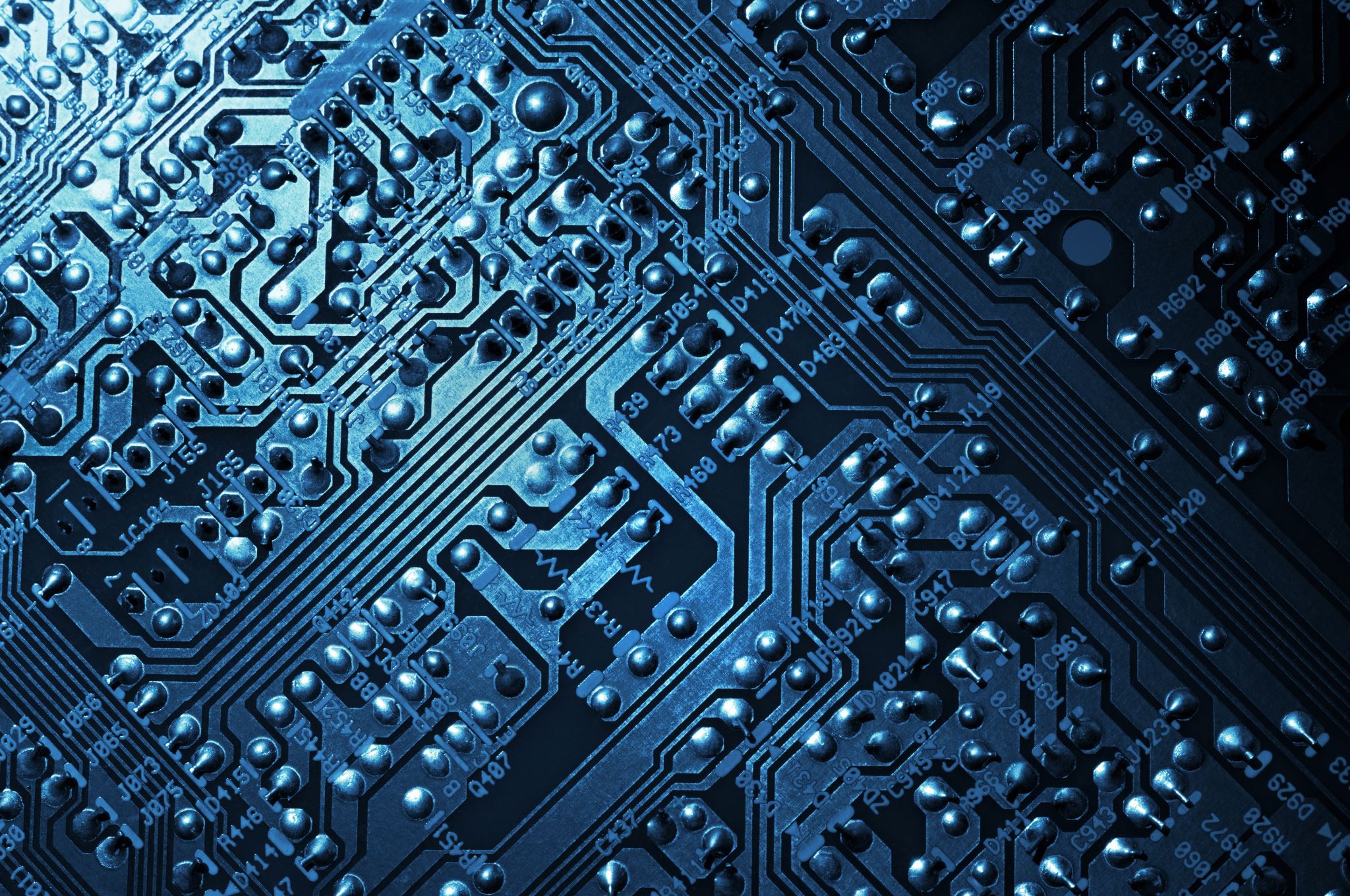 Det ligger et stort potensial i å utforske og eksperimentere med kunstig intelligens!
Skatteetaten har brukt KI/maskinlæring i mange år
Generativ KI har stort potensial
Bevissthet rundt hva teknologien er og ikke er - hallusinasjonsproblemet
Sikker anvendelse av ny teknologi
Modningsreise
KI - Hvor ligger potensialet?
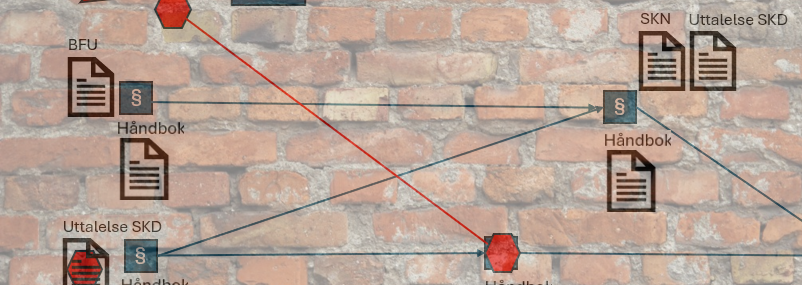 Innholdsproduksjon og vedlikehold av innhold?
Hvordan responederer KI på strukturert juss?
I saksbehandling?
I veiledning?
Kan KI hjelpe oss med å finne og se ting mennesker bruke store ressurser på å få til, og kanskje heller ikke får til?
I regelverksutvikling?
Skatt-GPTKan vi bruke KI på juss?
Foundationmodell
(www…)
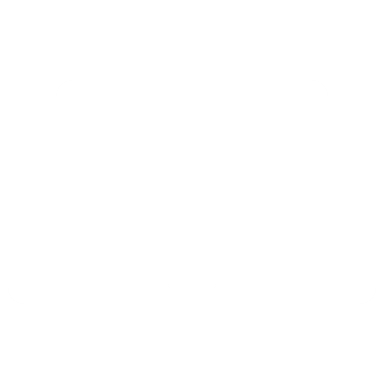 Skatt-GPTKan vi bruke KI på juss?
Foundationmodell
Strukturert juss
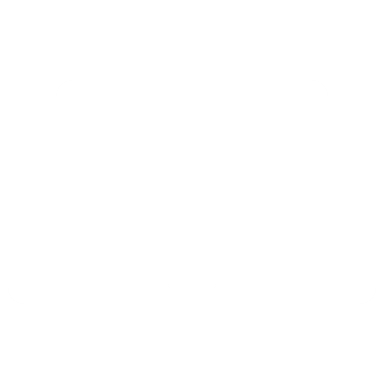 Digitaliseringsstrategien
«Lovtekster og rettsavgjørelser er unike for hvert enkelt land. Norske lovdata vil derfor være sentrale for en rekke norske KI-anvendelser, ikke minst i offentlig sektor. KI basert på norske lovdata kan ha betydning innenfor rettshåndhevelse og ved beslutningsstøtte når det fattes enkeltvedtak.»

«Regjeringen vil
(…)
utrede om datagrunnlaget i Lovdata kan gjøres tilgjengelig, blant annet for trening av språkmodeller»
Takk for meg